Doplňky stravy- suplementy
Účelem je doplnění běžné (i racionální) stravy o koncentrované vitamíny, minerály nebo látky s fyziologickým účinkem na naše tělo.
Měly by být účinným doplňkem, který stojí na vrcholu tzv suplementační pyramidy
V jakých případech je vhodné suplementy užívat i přesto,
Že zdravě jíme, hýbeme se a dobře odpočíváme?
Špatné zažívání (trávicí enzymy, projímadla…)
Nadužívání kávy, čaje, alkoholu
Kouření
Po užívání antibiotik
Alergie na potraviny
Po úrazech, nemocech na zlepšení regenerace
Nadměrný stres
Při premenstruačním syndromu
Nadměrná fyzická zátěž- sportovci, těžce pracující
Děti
Ženy těhotné, kojící, v přechodu a po něm
- Dále např. v období chřipek, po návratu z dovolené, na jaře, po kalbě…
Suplementy
Relax
Pohyb
Racionální strava
Doplňky stravy- suplementy
V ČR se v roce 2015 utratilo za suplementy 5,5 mld kč !!!
Drtivou většinu tvoří vitamíny (24%), digestiva (na zažívání- 24%), minerály (22%).
Suplementy nejsou léčiva- i když mají  pozitivní účinky na zdraví, nesmí se to uvádět na obalu ani v reklamě (např. pomůže vám zvýšit imunitu…).  
Na rozdíl od léčiv, která jsou řešena v zákonu o léčivech, jsou suplementy upraveny v zákonech o potravinách (neuvádí se množství účinné látky, které nesmí být vyšší než u léčiv).
Formy suplementů: tobolky, tablety, žvýkací plátky, pastilky, kapsle, tekutiny, gely, oleje…
Doplňky stravy- suplementy
Vitamíny a minerály jsme řešili v kapitole o mikroživinách, teď se podíváme na další účinné látky:
ANTIOXIDANTY-  jsou to látky, které působí proti tzv. volným radikálům. 
Volné radikály jsou zplodiny metabolismu v buňkách. Jde o atomy, kterým ve valenční vrstvě  buď přebývá nebo chybí 1 elektron. 
Chovají se jako svobodná čtyřicítka bez chlapa- snaží se ten elektron někde urvat- čímž dojde k poškození dalších atomů. 
Tím mohou pozměnit strukturu buněk a vyvolat patologickou reakci- např. i rakovinné bujení. Jsou také příčinou stárnutí organismu. 
Nejnebezpečnější jsou peroxyd a hydroxyl
Nemoci vyvolané působením volných radikálů: ateroskleróza, diabetes, vysoký tlak, metabolické komplikace, nádory, infekční nemoci, neurodegenerativní onemocnění -např. Alzheimer, astma)
Doplňky stravy- antioxidanty
Zdroje volných radikálů:
Těžké kovy (arzen, olovo, kadmium, rtuť)
Cytostatika (látky používané na léčení nádorů)
Stres
Kouření
Plísně
Nadměrná fyzická námaha
Nemoci
Rentgenové záření
Doplňky stravy- antioxidanty
Účinné antioxidanty- přírodní látky:
bioflavonoidy-účinné látky přírodního původu- např. z ovoce (čím tmavší barva, tím líp)-Mezi nejsilnější patří flavonoidy ostružin, malin, lékořice, aronie, černého rybízu, granátového jablka, červených grapefruitů, oliv, červeného vína, kakaa, rajčat…
karotenoidy- např. lutein (chrání oční čočku a sítnici- působí proti zákalu), nebo lykopen (např. rajčatový džus)
antokyany- přírodní látky které vážou těžké kovy- např. černý rybíz, maliny, ostružiny aj. tmavé plody
Doplňky stravy- antioxidanty
Účinné antioxidanty-přípravky:
Karnosin- látka obsažená v mase- působí jako antioxidant s anti-aging účinkem
Resveratrol- látka ze skupiny flavonoidů- má antioxidační, protizánětlivé, antiinfekční, protirakovinné a kardioprotektivní vlastnosti. jediným vhodným zdrojem resveratrolu slupky mladých nezralých červených hroznů (pokud bychom chtěli resveratrol doplnit pitím červeného vína, museli bychom vypít 2 litry/den )
Koenzym Q10- do 30 let věku si ho tělo vyrobí samo, pak tato schopnost klesá. Je to silný antioxidant, zvyšuje imunitu, pomáhá mitochondriím uvolňovat energii. Zdrojem vnitřnosti (játra, srdce, ledvinky), špenát, brambory. Při nedostatku vysoký krevní tlak, nemoci srdce. Doporučená dávka 10-60 mg/den.
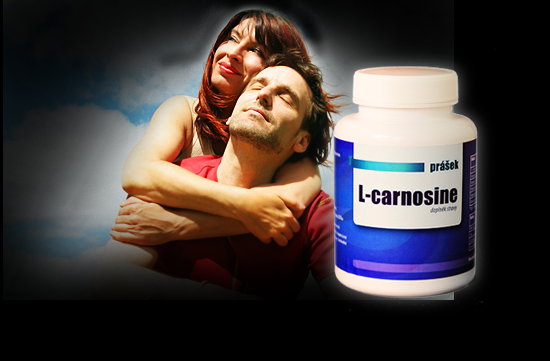 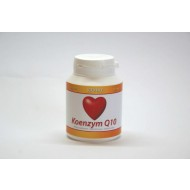 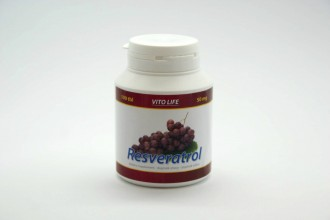 Doplňky stravy-ostatní přípravky
Kyselina α-lipoová (vitamin B13)- antioxidant+ výborná při diabetes II- zvyšuje účinek inzulinu v těle, zpomaluje stárnutí, chrání játra, mozek, nervy, cévy, min.dávka 300 mg/den (aby to mělo cenu)
Betaglukany- chrání x radiaci (např. při ozařování), pomáhají  při chemoterapii, snižují cholesterol…
Colostrum- první kravské mateřské mléko do 12 hodin po porodu, má vysoký obsah imunoglobulinu- skvělé na podporu imunity, proti alergiím, průjmům
Lecitin- proti dětské hyperaktivitě, podpora paměti a myšlení- minimálně 3měsíční kůra
Doplňky stravy-ostatní přípravky
Enzymy- pomáhají při špatném trávení, pálení žáhy, plynatosti, podporují hojení ran, zánětech- např. bromelain (ananas), papain (papája), při špatné toleranci na mléčný cukr doporučena laktáza
Chondroprotektiva- chrání a pomáhají regenerovat chrupavky-  patří sem chondroitinsulfid, glukosaminhydrochlorid, MSM, kolagen II.typu, při bolestech cetylmyristát- tlumí bolest i při artróze 3.typu
Řasy- skvělý zdroj minerálů, např.železa, vitamínů
Chlorella- detox, posílení imunity
Reishi, shitake, maitake- antikarcinogenní účinky, snížení krevního tlaku…
Wakame, kombu, mori…
Melatonin- hormon šišinky- doporučuje se při nespavosti, při rozhozených biorytmech, proti depresi, jet legu…
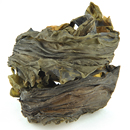 Doplňky stravy-ostatní přípravky
Prostředky na redukci váhy
Karnitin- je získáván z masa, pomáhá šetřit svalový glykogen tím, že zrychlí nástup lipolýzy (tuky začneme pálit dříve), chrání svalovou hmotu před katabolismem- podávat před cvičením a dlouhodobě!!!
Garcinia cambogia- brání ukládání tuků
CLA- konjugovaná kyselina linolová (PUFA)- blokuje ukládání tuku, zrychluje metabolismus
Koenzym Q10- viz výše
Chrom- pomáhá proti chuti na sladké- špatně vstřebatelný
Chitosan- z krunýřů mořských korýšů- je to vláknina bránící vstřebávání tuků v tenkém střevě
Doplňky stravy pro sportovce- silový trénink
Proteiny a aminokyseliny:
-Rozhodující je kvalitní výživa a dostatečné zatěžování
Výživové faktory:
Hodně proteinu a menší množství sacharidu. Ideální je rychlý protein- nejlépe syrovátkový. 
Syrovátkový protein
Koncentrát- levný, nejvíce příměsí
Izolát- např.CFM
Hydrolyzát- nejdražší ale nejšistší, rychlé vstřebání
U syrovátkového proteinu jsou v dobrém poměru všechny esenciální aminokyseliny, které se zabudovávají do svalů-hlavně tzv. BCAA- tzv.větvené aminokyseliny (valin, leucin, izoleucin)- „bécéáčka mj. chrání svaly proti poškození při náročném silovém tréninku.
Doporučená denní dávka- na 80 kg hmotnosti 20-25 g proteinu.
Doporučení pro proteinovou suplementaci:
Přijmout celou dávku najednou, večer může být i pomalejší protein- např. mléčný kasein- uvolňuje se až 7 hodin
Pozor na proteinové nápoje s umělými sladidly- hlavně aspartam. Radši dosladit stévií.
Výborné je kombinovat protein se sacharidem- po zátěži se doporučuje např.kombinace maltodextrin nebo vitargo+syrovátkový protein
Při redukci váhy doporučeno přijímání karnitinu (carne-maso- nejvíce v jehněčím a kozím mase). Karnitin transportuje mastné kyseliny do mitochondrií, kde se spálí místo sacharidů. Karnitin brát po zátěži a dlouhodobě (je těžko vstřebatelný a hodně ho z těla odchází močí)
Doplňky stravy pro sportovce
Tyrosin- proti depresím i jako spalovač tuků
Glutamin- při dlouhotrvajícím tréninku jako zdroj energie, podpora imunity při stresu
Taurin- zlepšuje nervosvalový přenos, svalovou i duševní výkonnost (vybudí- přidává se do energetických drinků)
Kreatin (prostředek kreatinmonohydrát)- urychluje syntézu spáleného ADP na ATP, užívá se při regeneraci svalů po zranění, pro zvětšení svalové hmoty, vhodný pro silové a rychlostní sportovce
Karnitin- je získáván z masa, pomáhá šetřit svalový glykogen tím, že zrychlí nástup lipolýzy (tuky začneme pálit dříve), chrání svalovou hmotu před katabolismem- podávat před cvičením a dlouhodobě!!!